Backup Car Camera
Derek Wachowski
Background
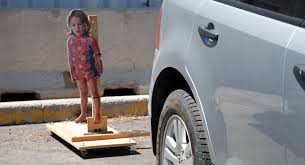 National Highway Traffic Safety Administration Data:
210 people die and 15,000 are injured each year by vehicle backup accidents
Proposed rule to require rearview cameras by 2018
Requirements
-Xbox Kinect hardware
- Include visual and audio alerts to indicate danger to the driver
-Calculated, realistic overlay
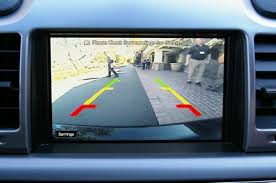 Starting point
- New Capstone topic
- Very distinct from other Kinect based projects
- Learned the Kinect SDK through templates and examples provided by Microsoft
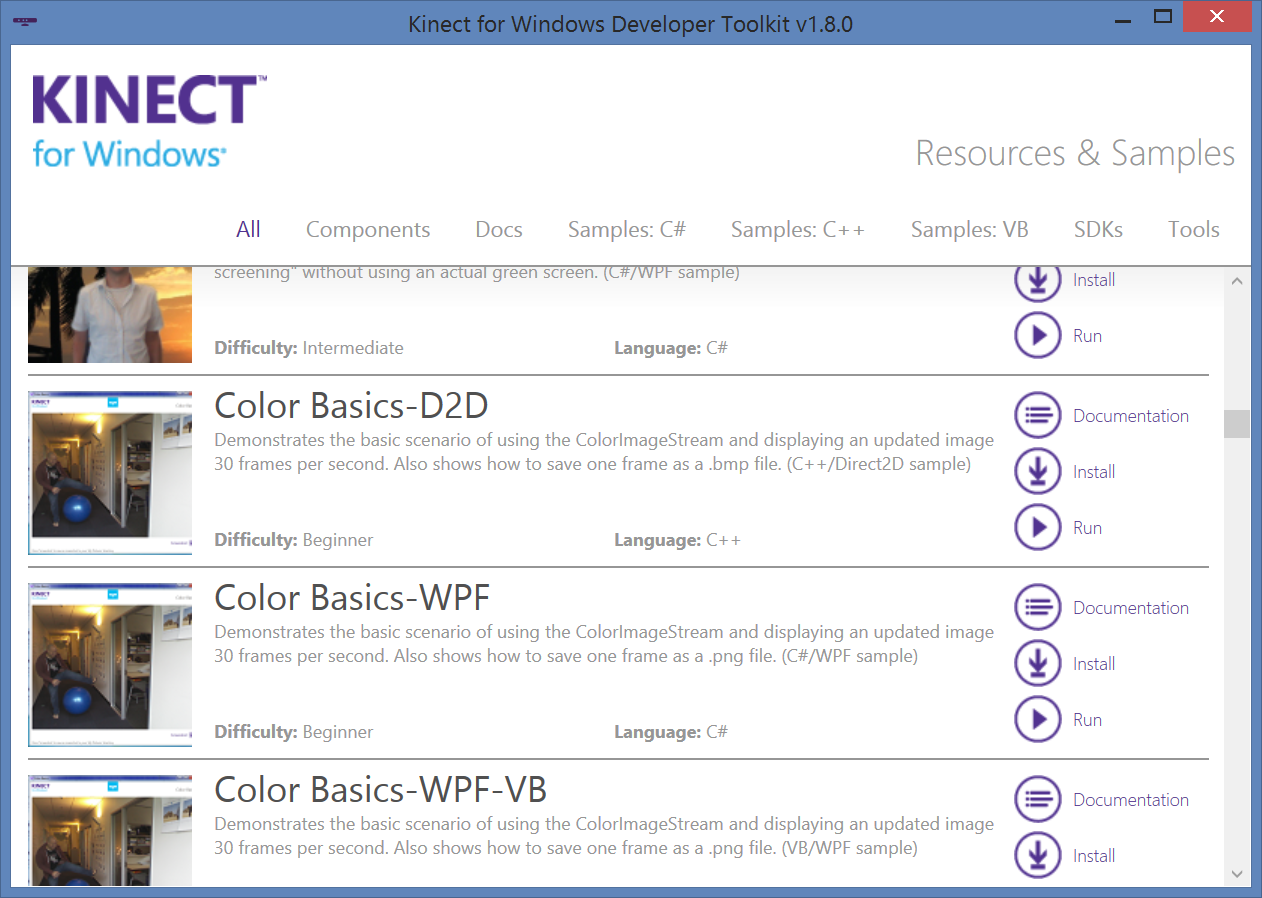 Solutions
Detect depth of nearest on screen object
Visual alerting by color states
Audio alerting by preference
Screenprint option
Safety boundaries change as the vehicle changes speed
Main obstacle - Resource Exhaustion
30 frames per second 
300k pixel bitmap array
= limited computation time
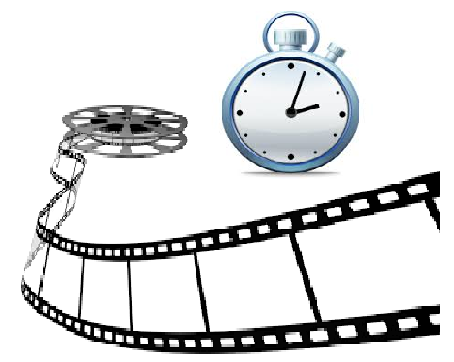 Design Technique
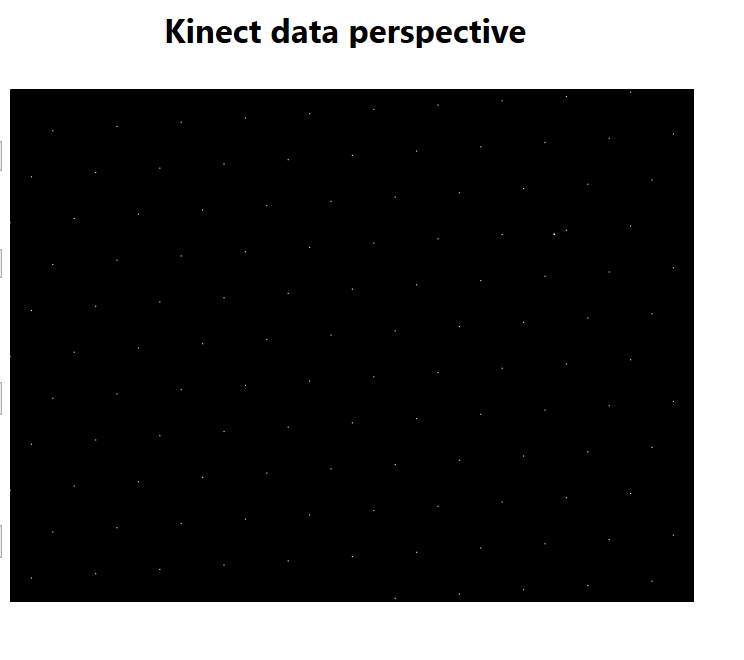 -Evaluate a subset of the pixels
-Only every nth pixel will be doing the work
-Efficiency vs. accuracy
Field of vision logic
-First 1.5 feet is considered “unreliable”
-Red and yellow boundary are dynamic values
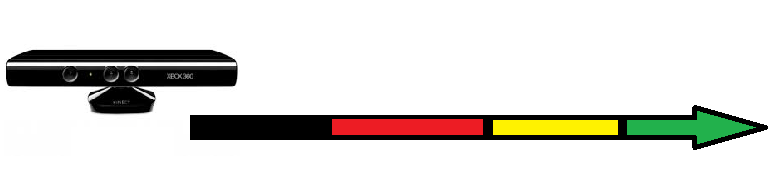 Red boundary
Yellow boundary
? - 3 ft.
Live Demonstration
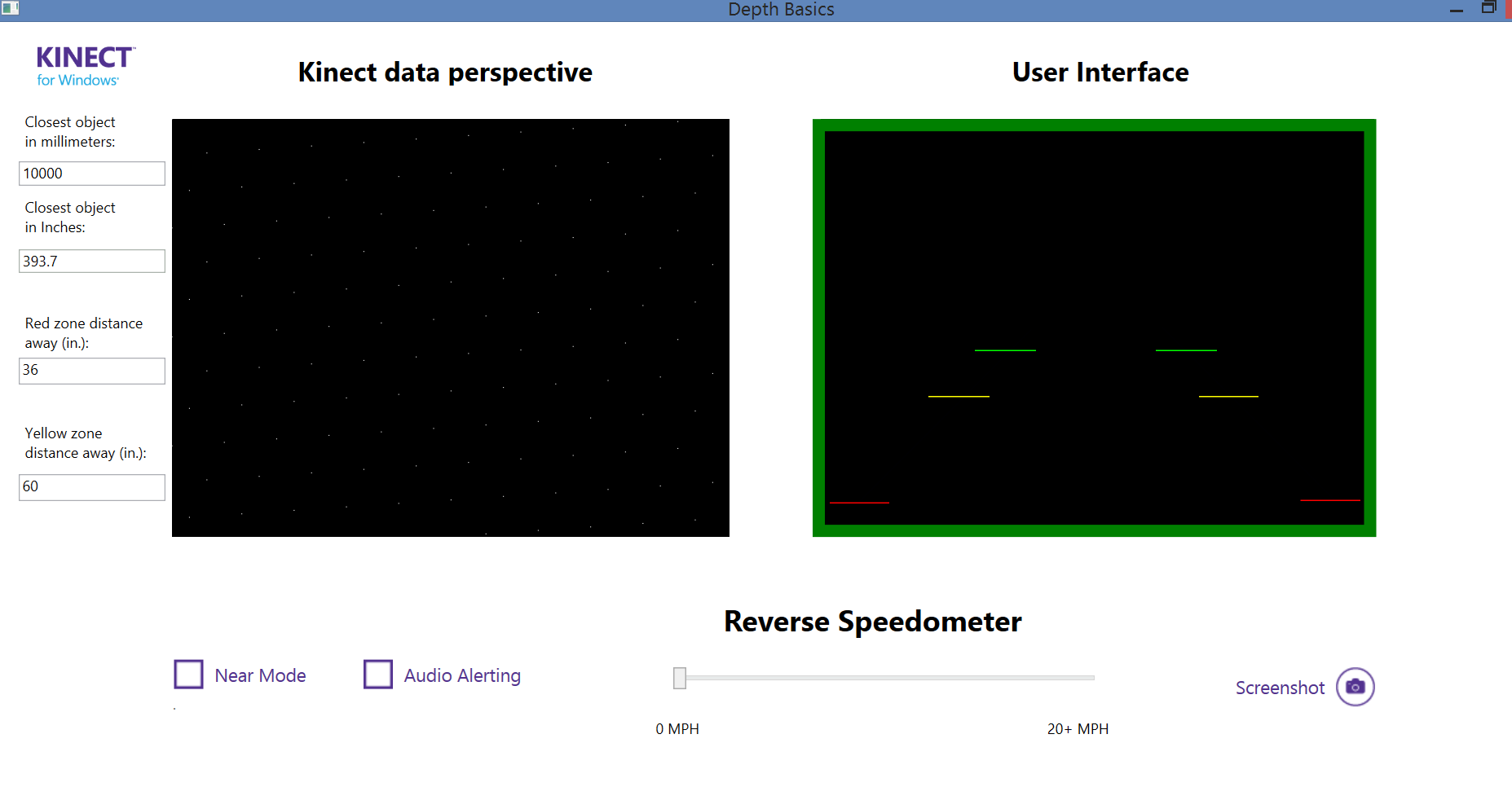 Learning techniques
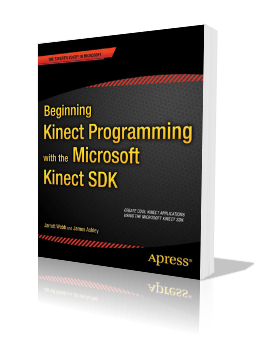 Learn fundamentals of SDK by example and Microsoft documentation
Experiment and test 
Trial and error
msdn.microsoft.com
Computer Science Concepts
Time & space complexity analysis (yes - it really is applicable!)
Object Oriented Programming 
Abstraction
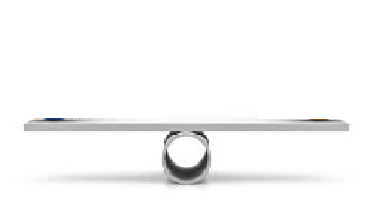 All available Data
What the user cares to see
Possible Enhancements
-Utilize a wide angle lens for realistic use
-Make use of the kinect sound array to detect possible danger via audio signs
-Enhance the user interface with advanced augmented reality techniques
Advice to next seniors
Create small pieces and slowly complete the whole picture
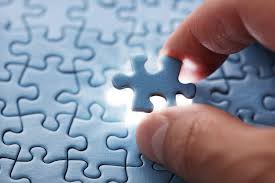 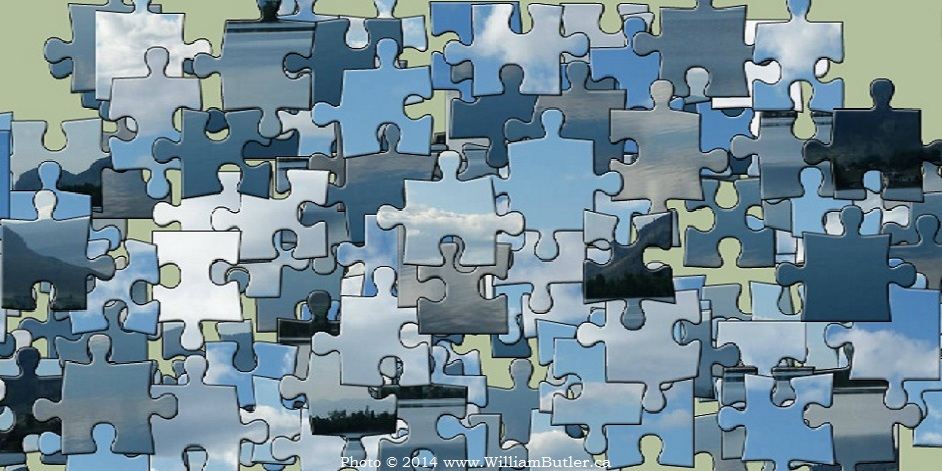 Good
Bad
Questions
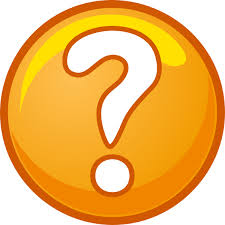 Works cited
-http://www.usatoday.com/story/money/cars/2014/03/31/nhtsa-rear-view-cameras/7114531/
-Google Images